интернет - Портфолио
Умаровой Элизы Сахрудиновны
Воспитателя Государственного бюджетного  дошкольного образовательного учреждения 
«Детский сад № 109 «Ласточка» Г. Грозный
Общие сведения
Образование высшее : 
   ЧГУ   квалификация менеджер по специальности ГМУ
    ЧГПУ  квалификация  «Детский педагог-психолог»
Образование
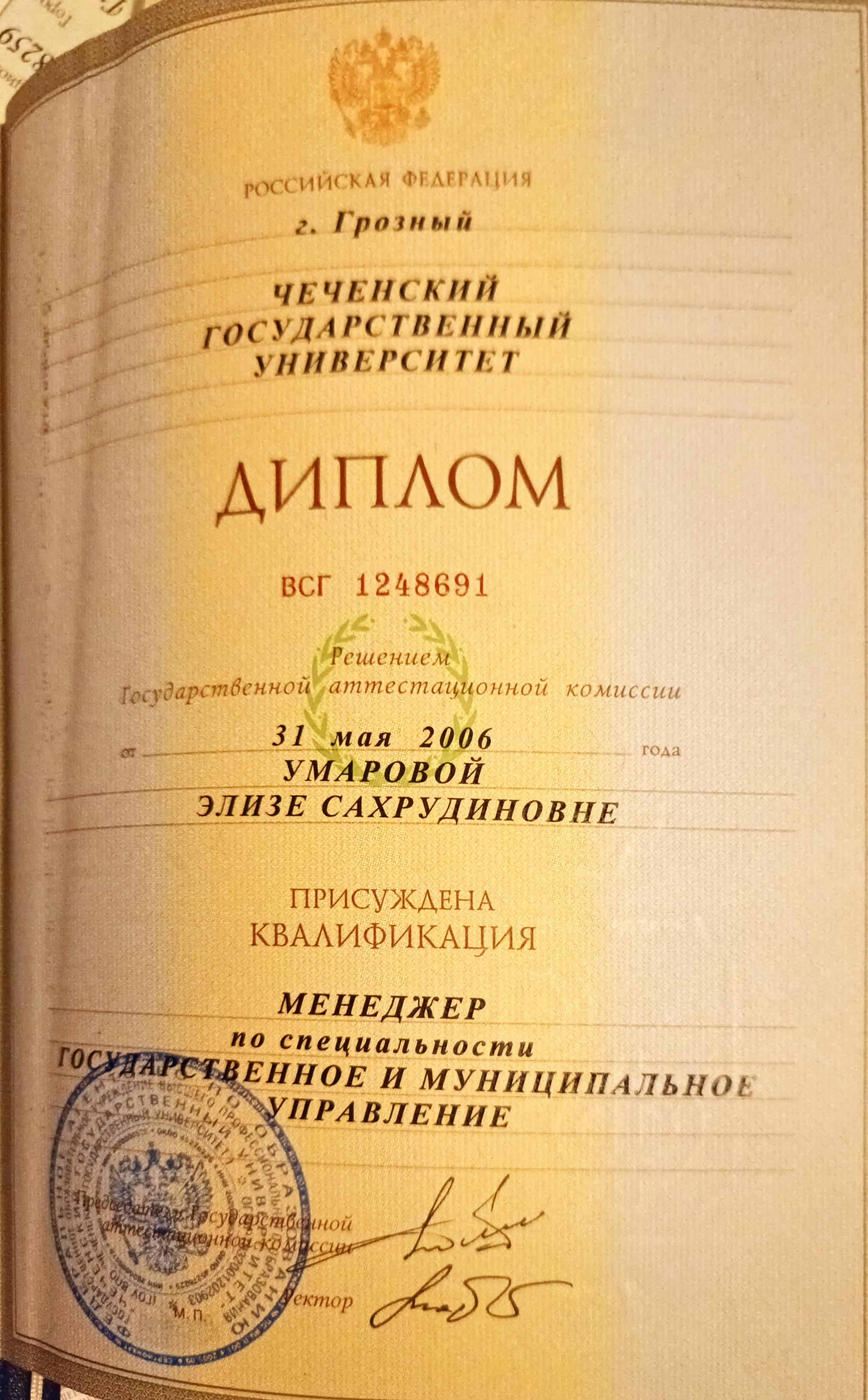 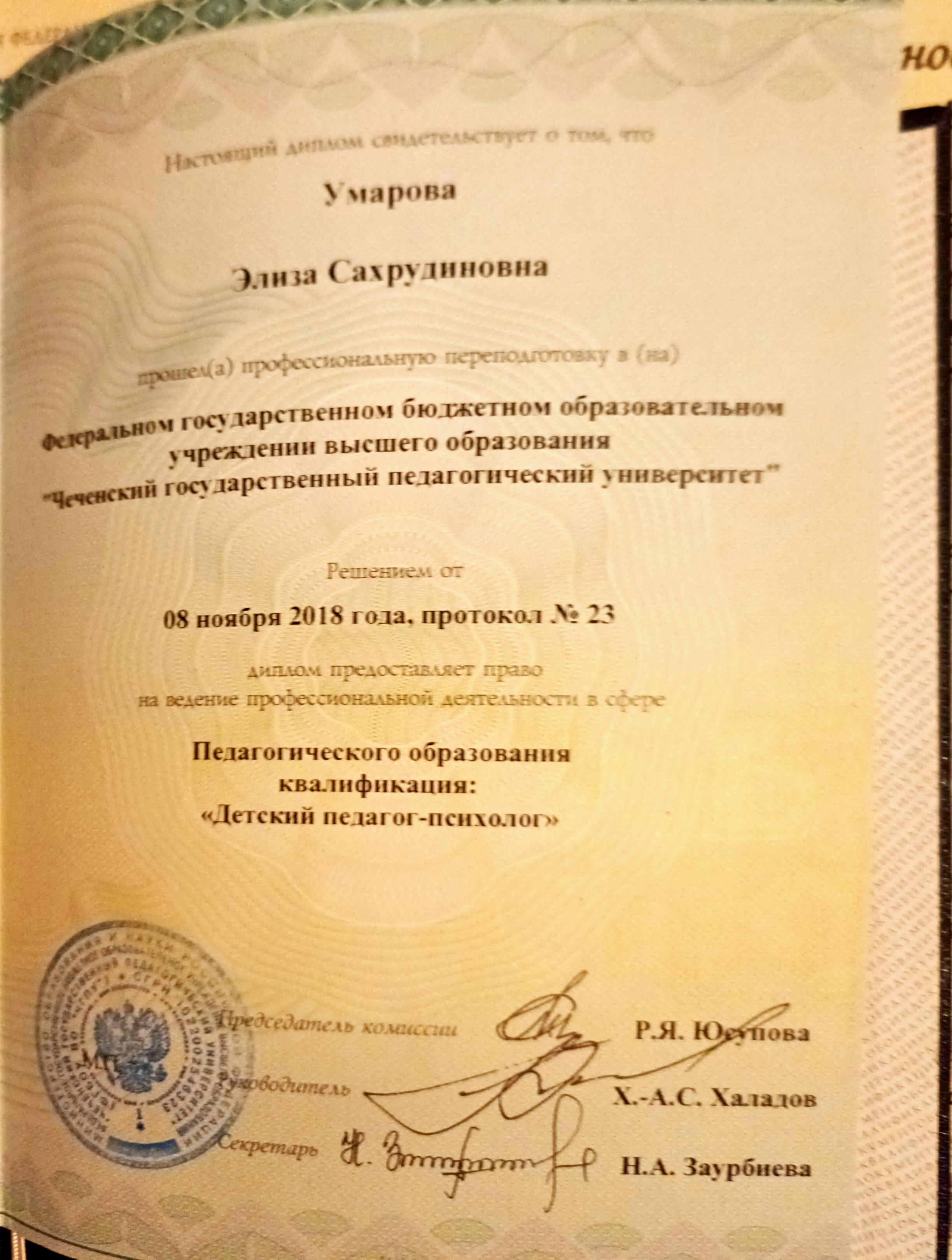 Курсы повышения квалификации
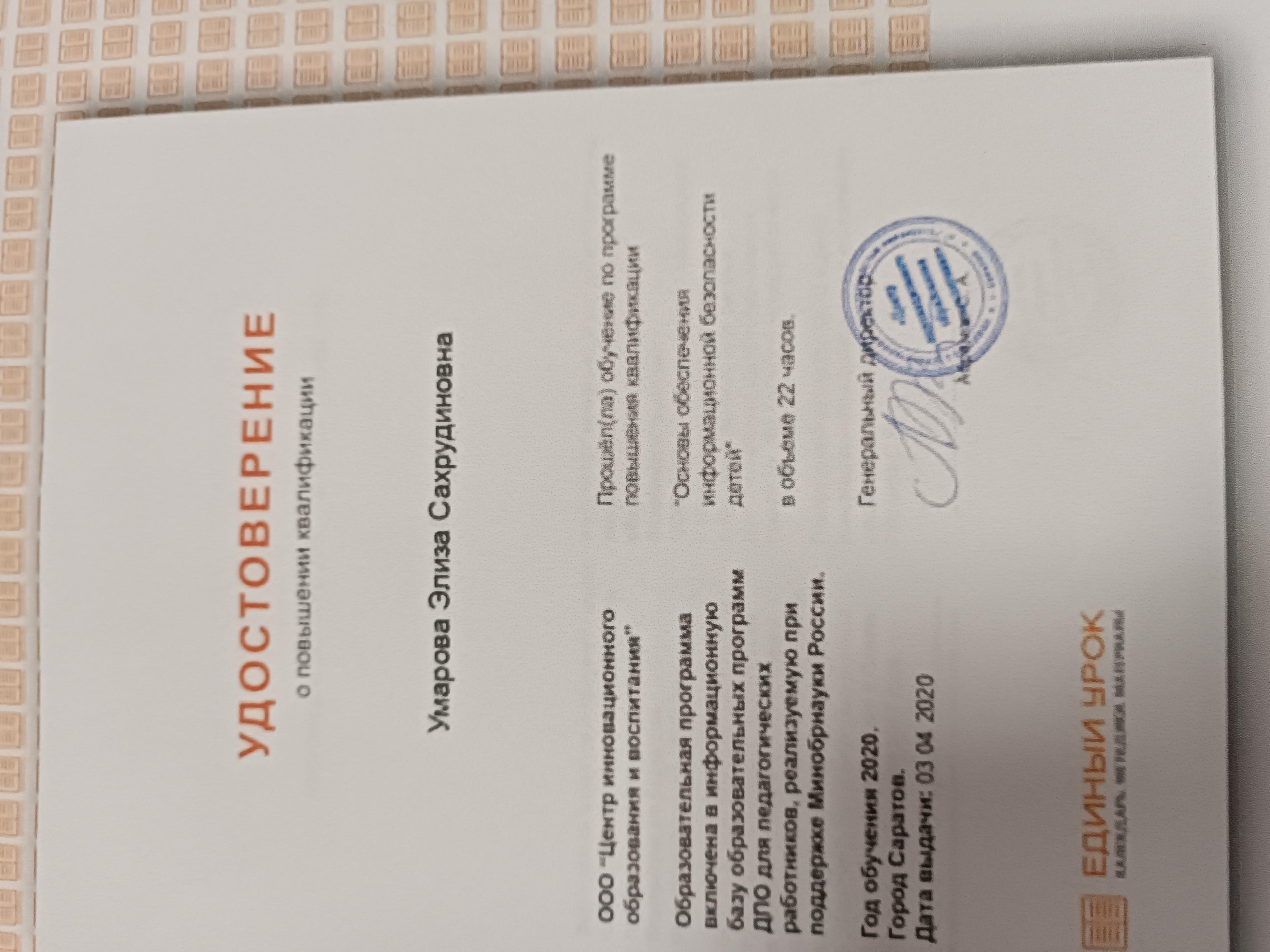 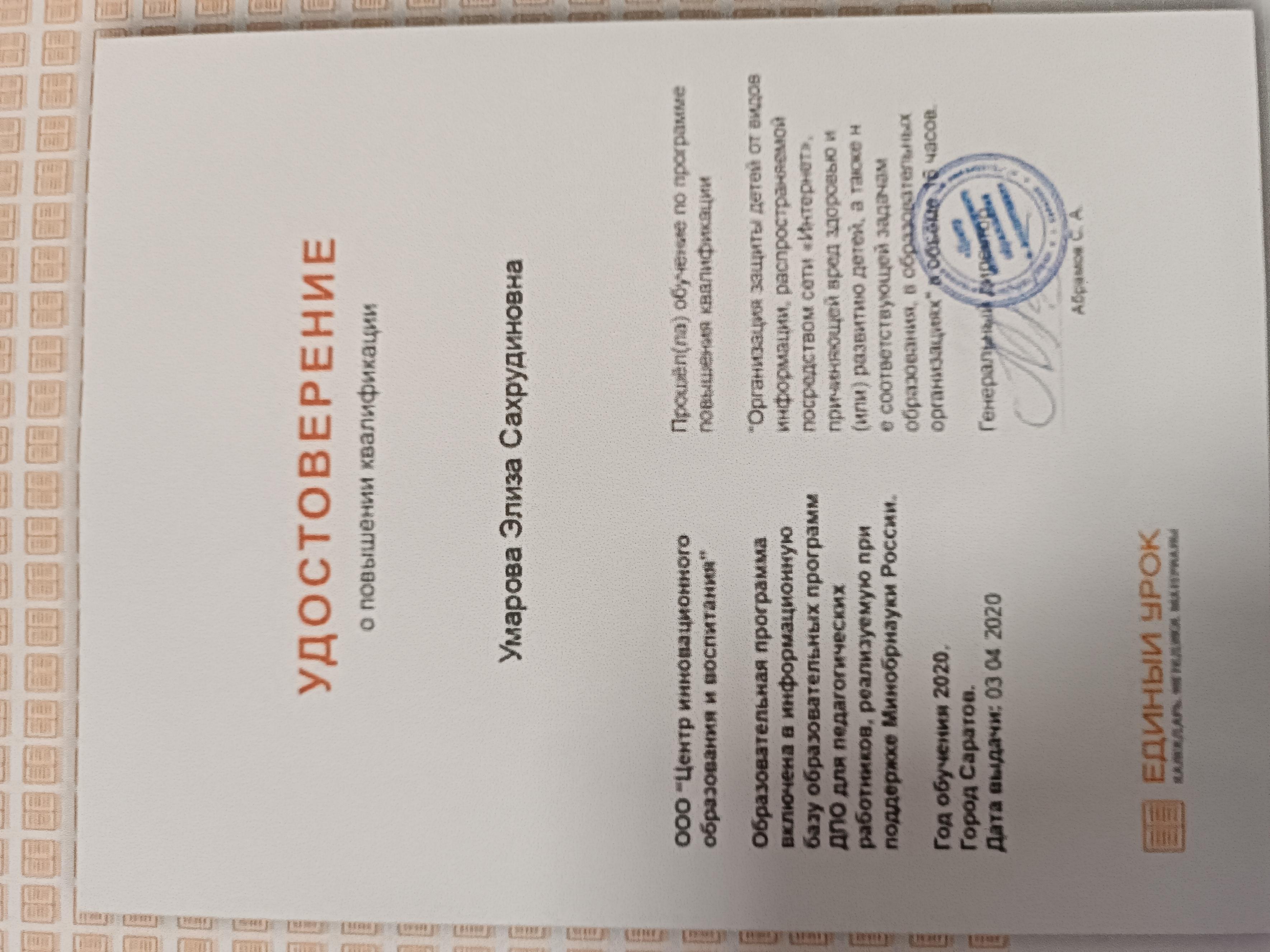 Дипломы , удостоверения
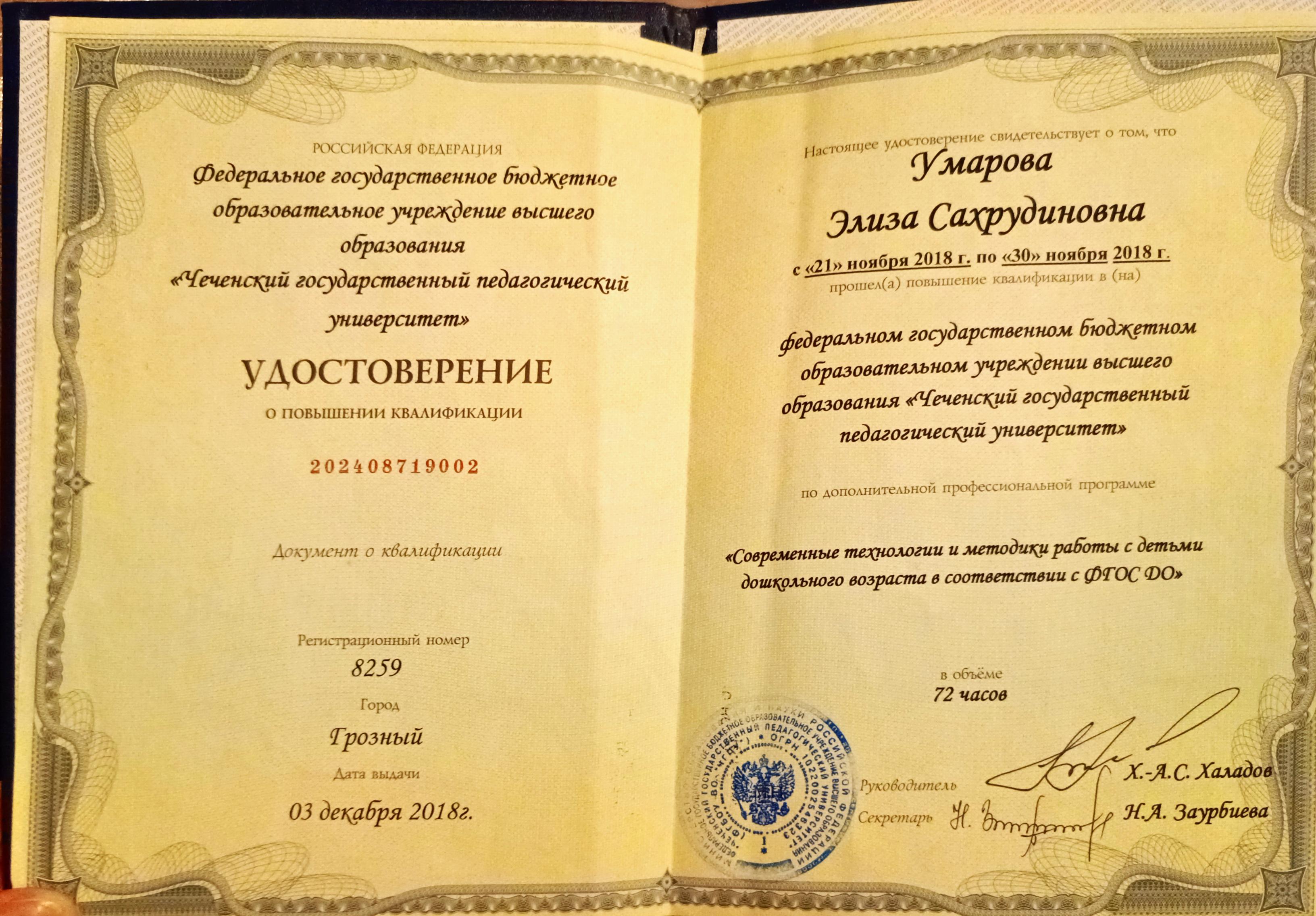 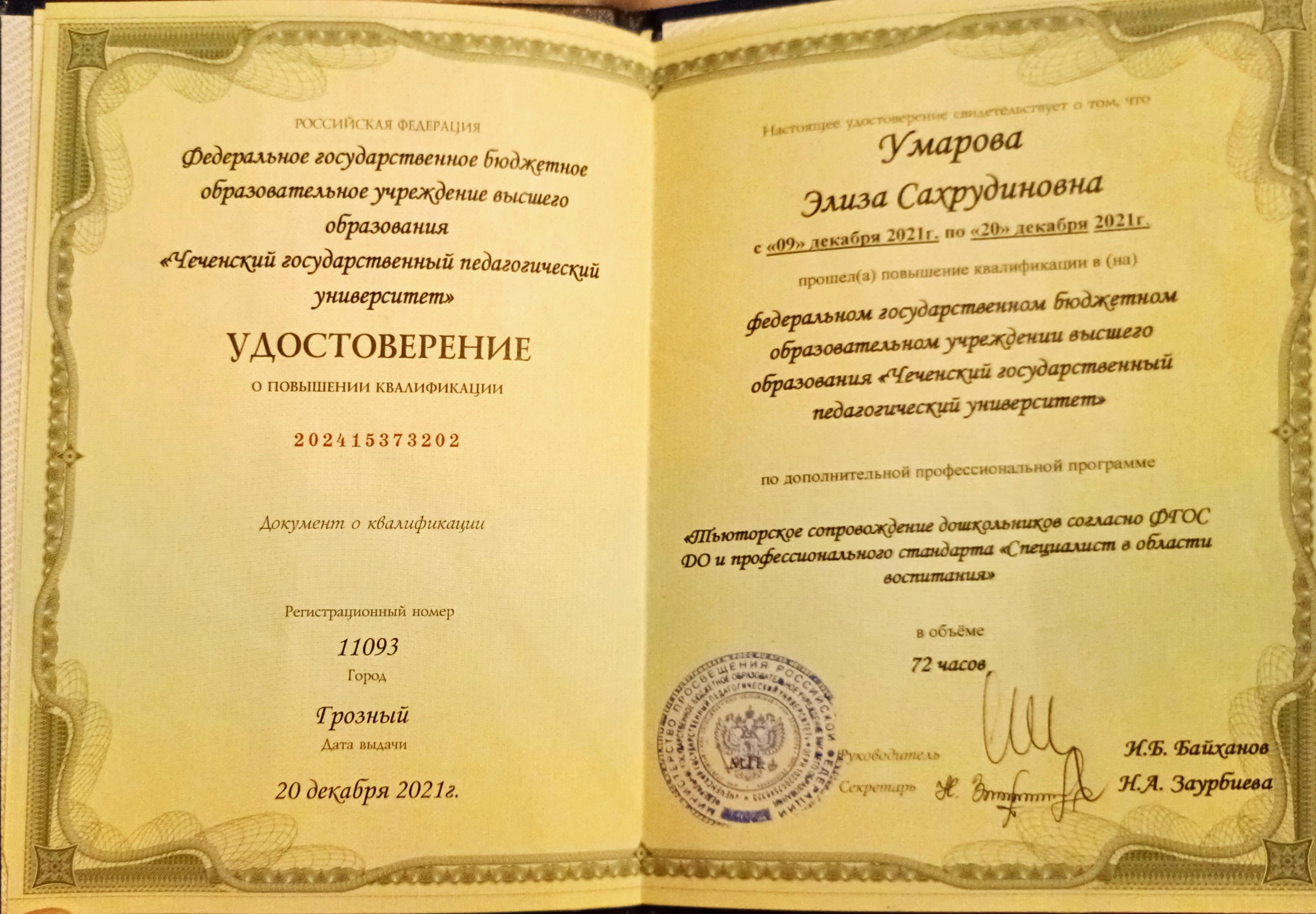 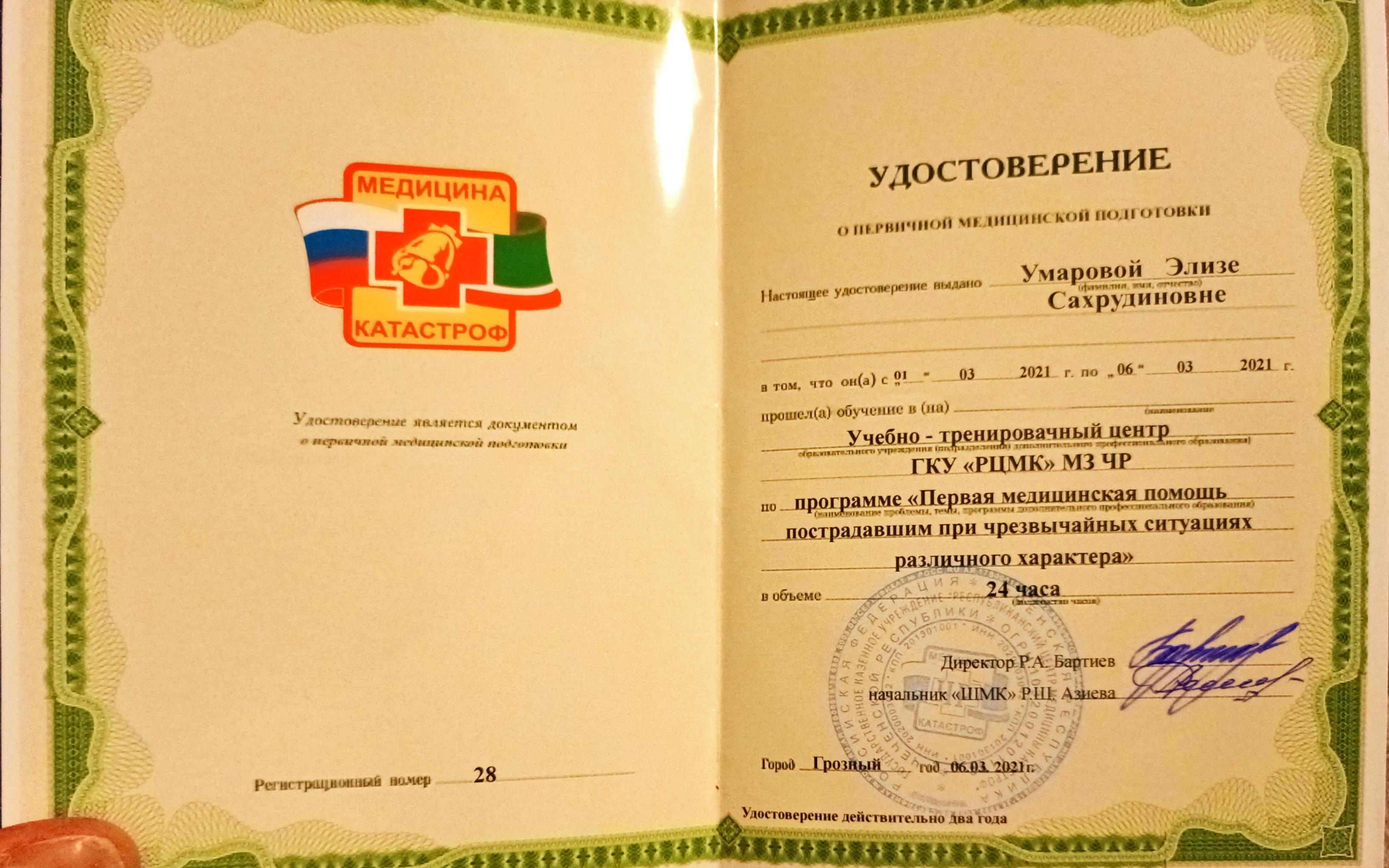 Мои достижения
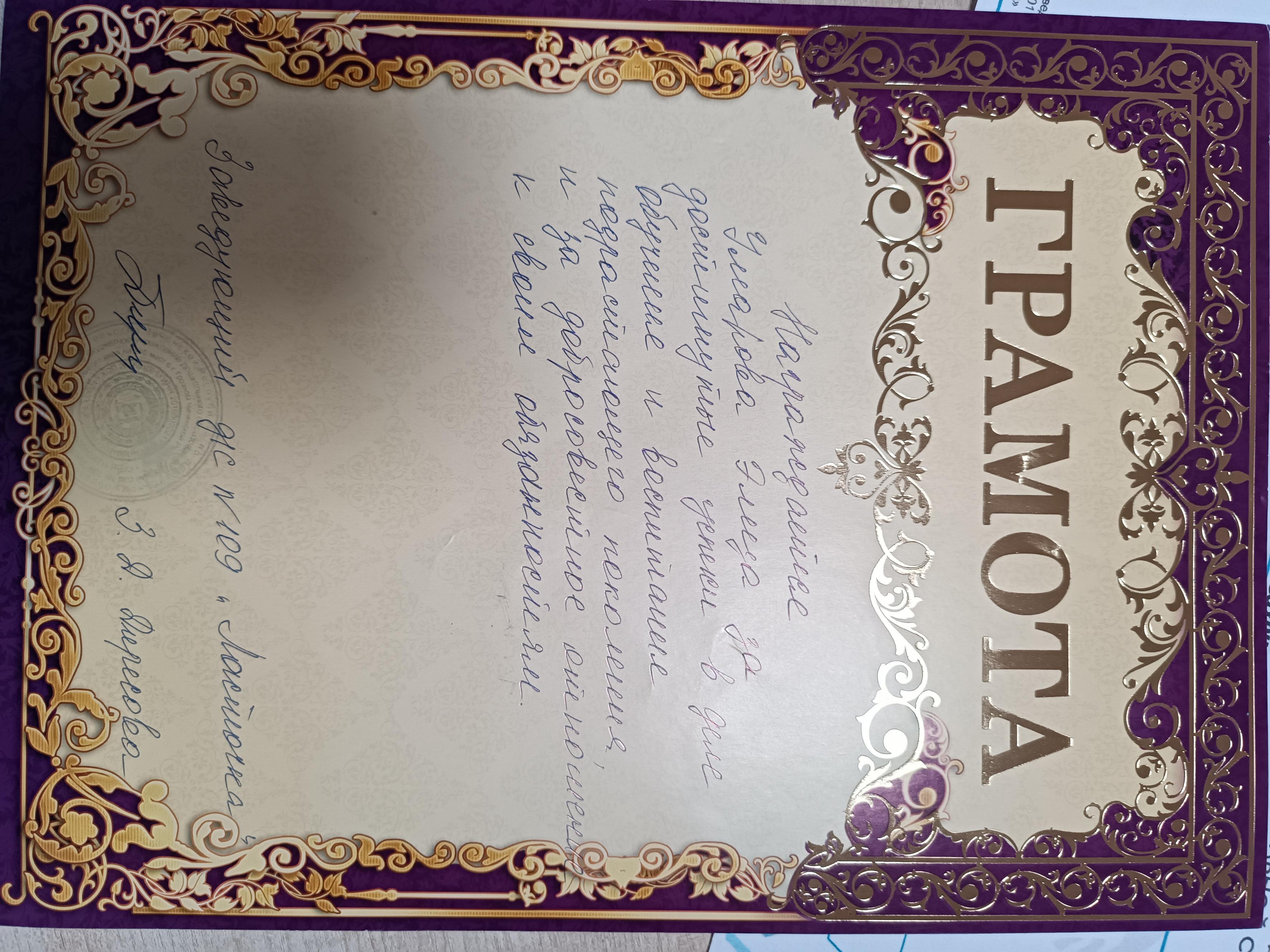 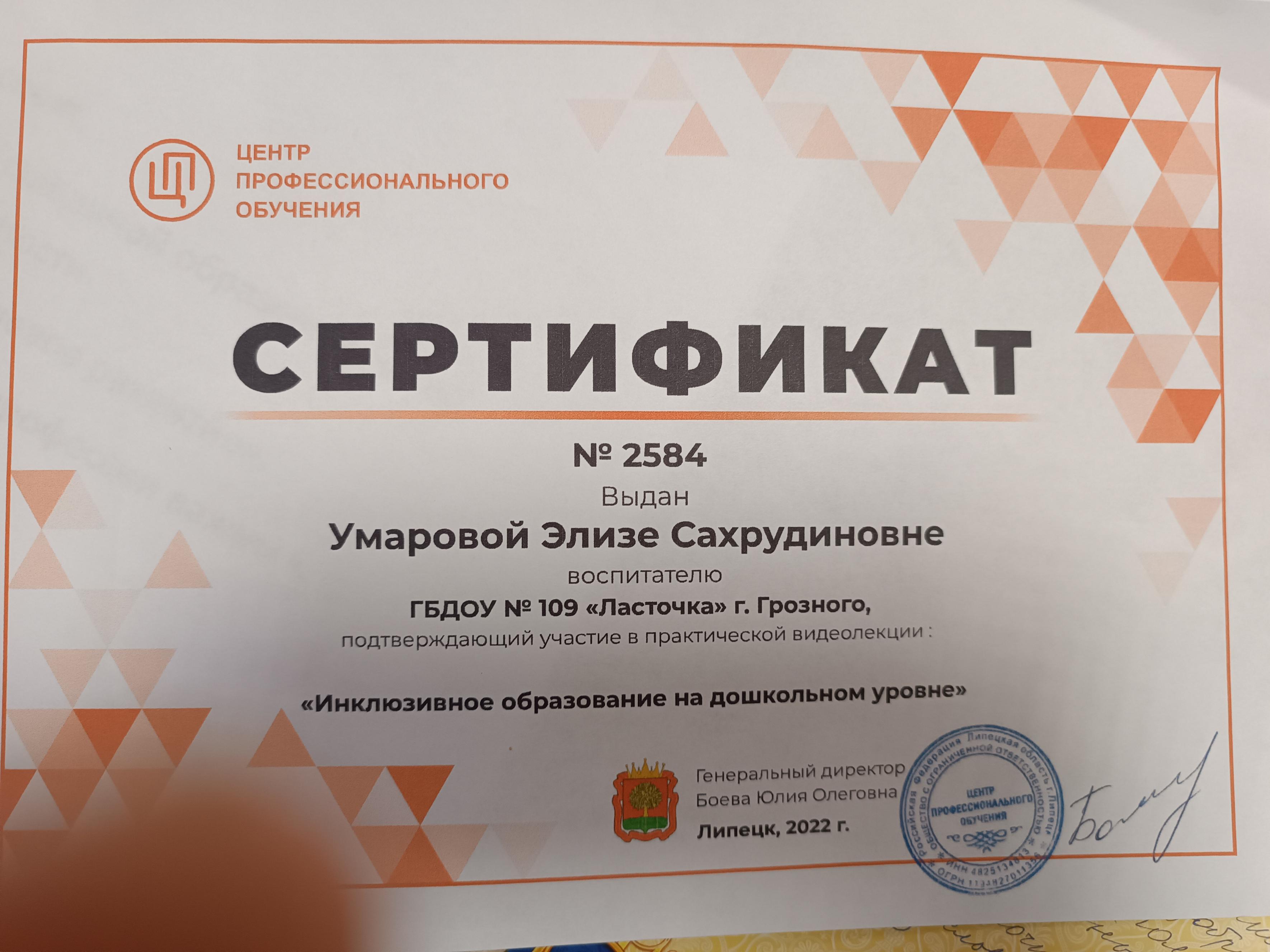 Принципы
-принцип создания непринуждённой обстановки-дети себя чувствуют комфортно,раскрепощенно. Им даётся возможность самим придумывать.ситуации,ставить задачи искать пути их решения;
-прнцик последовательности-усложнениевыполнения заданий от простого к сложному:
-принцип творческой направленности-созданиеусловий для сомовыражения ребенка,с учётом его индивидуальных и возрастных особенностей;
-коллективность деятельности –равноправное Участие каждого ребенка в игре.
Жизнь в саду
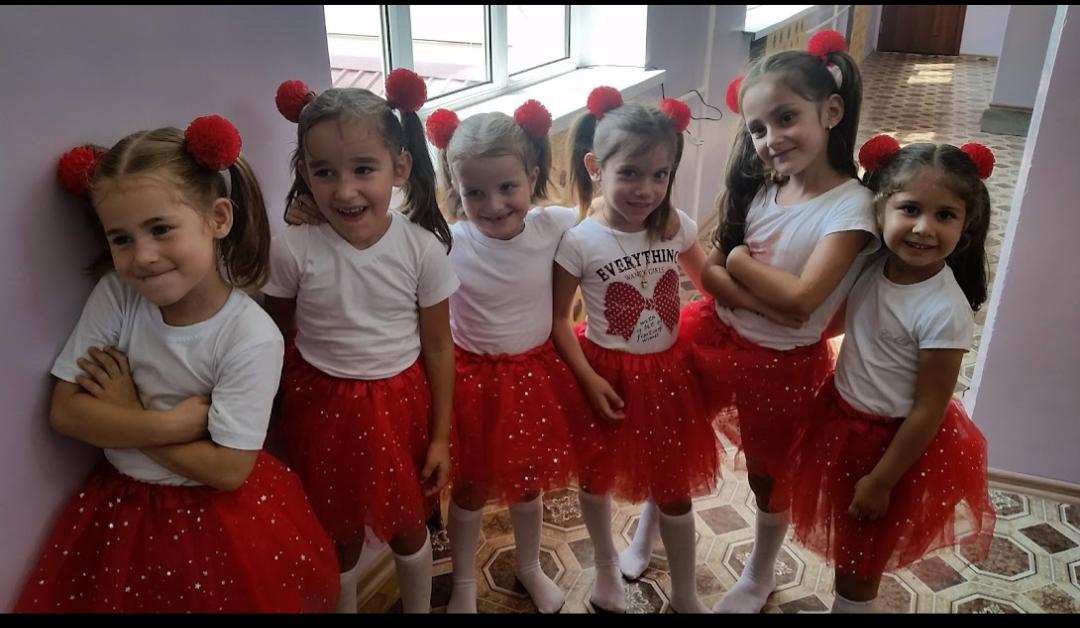 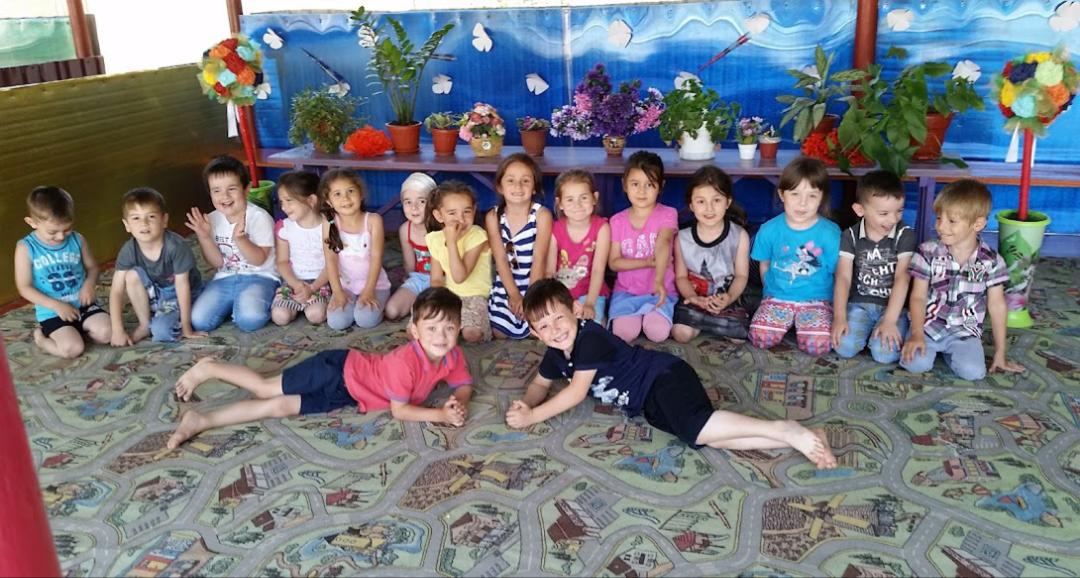 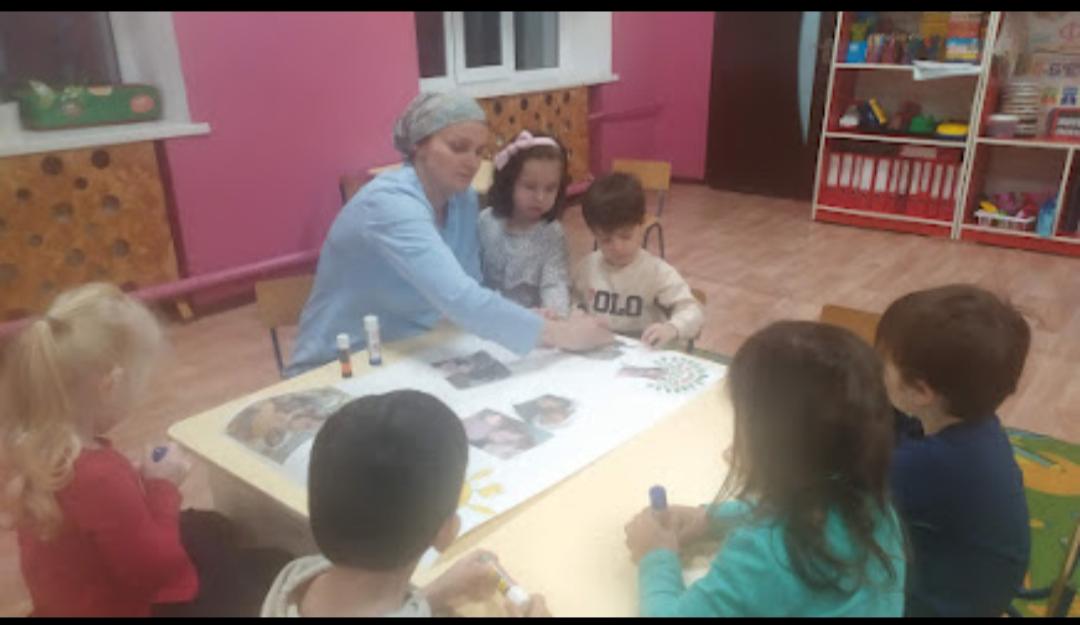 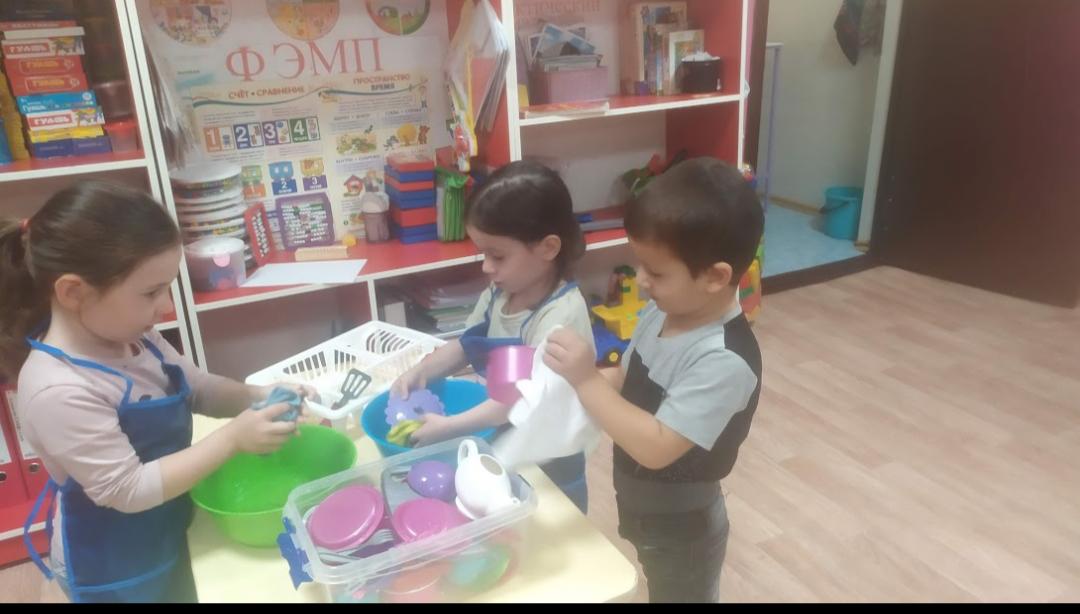 День за днем
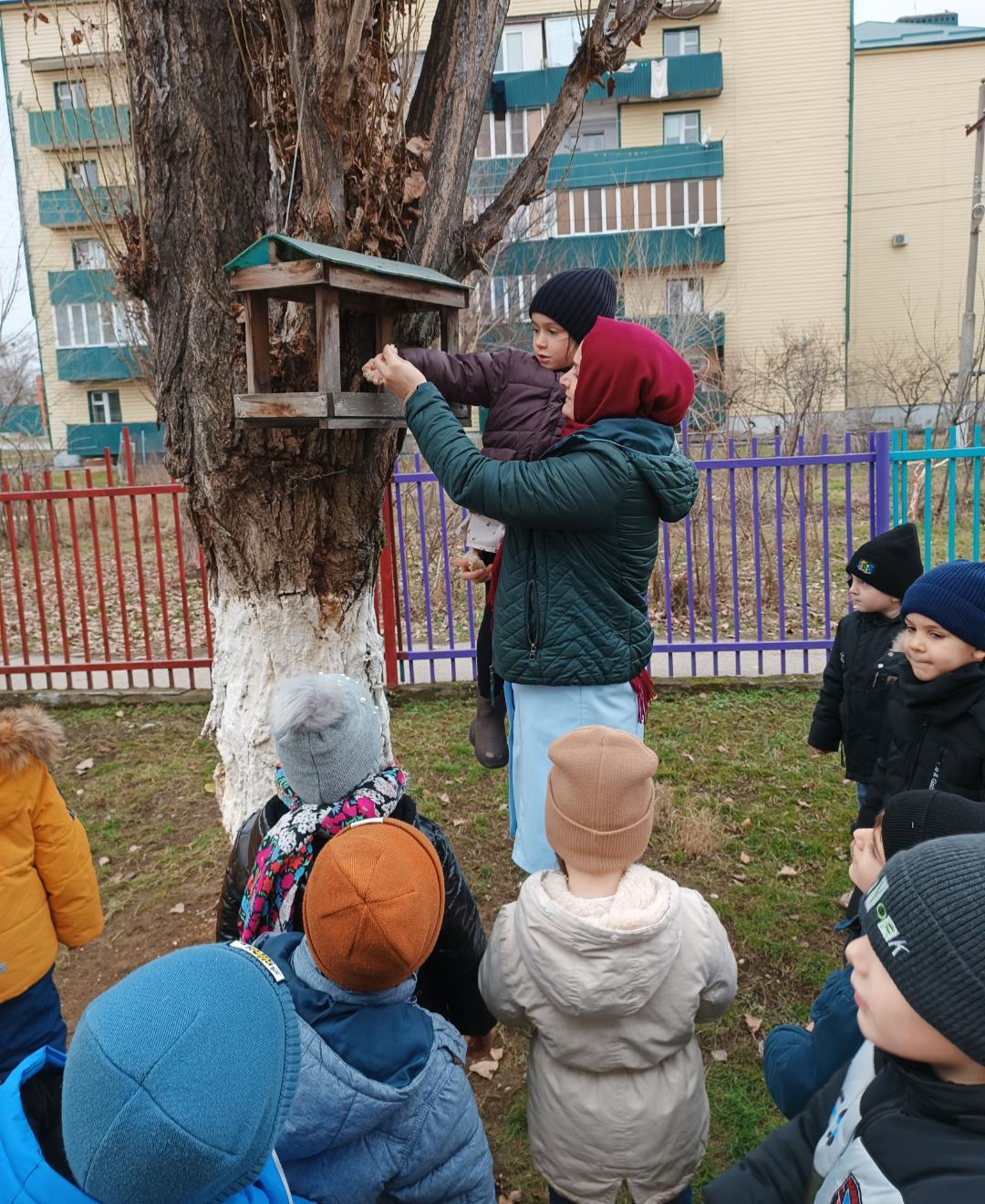 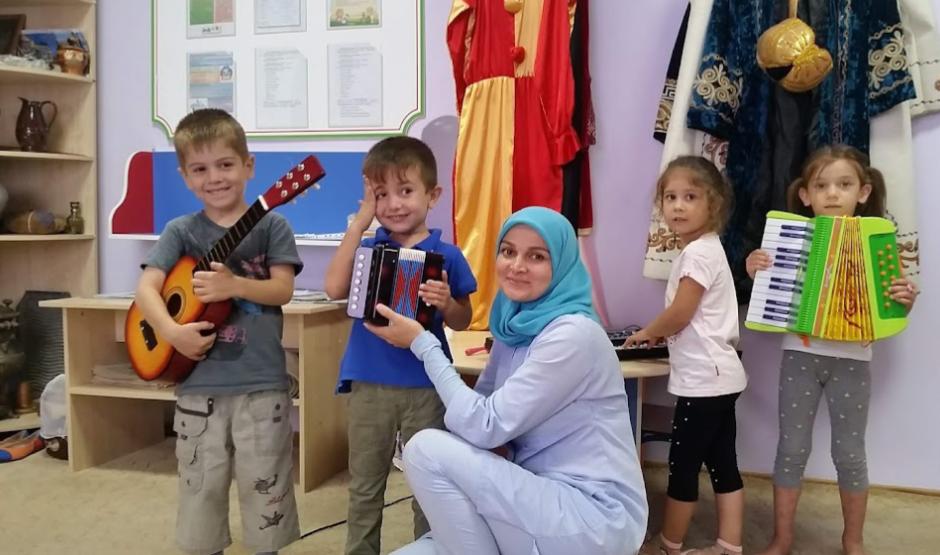 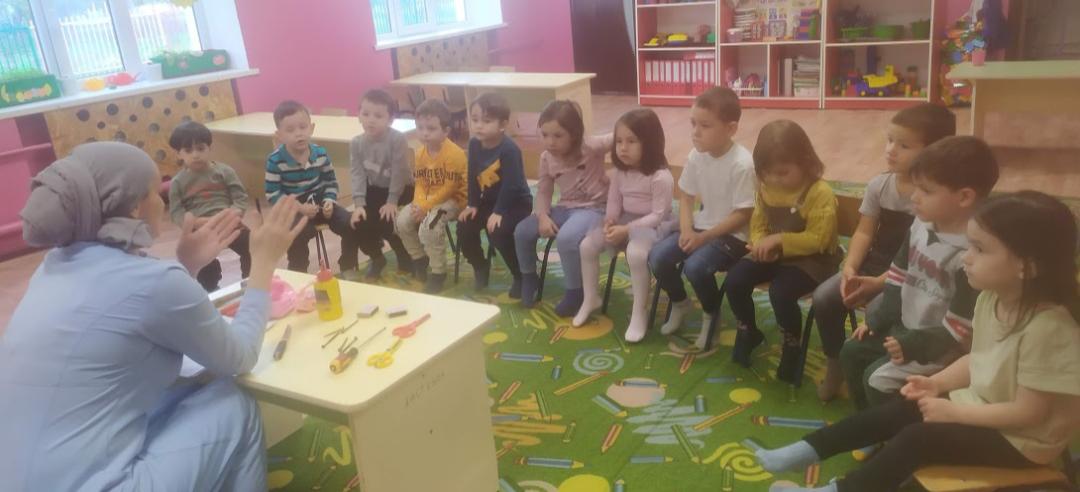 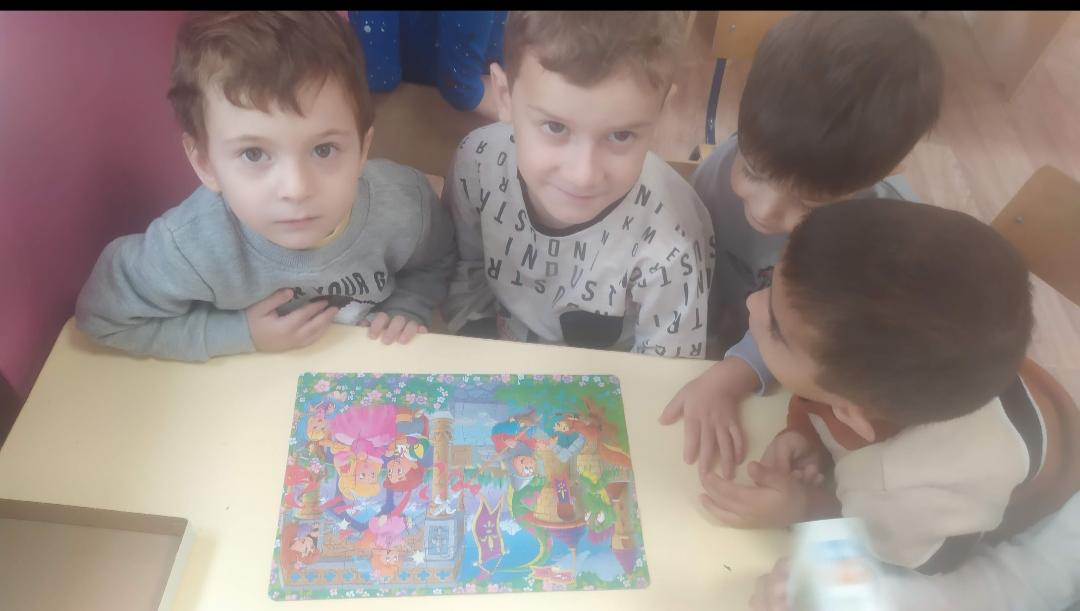 Мои воспитанники
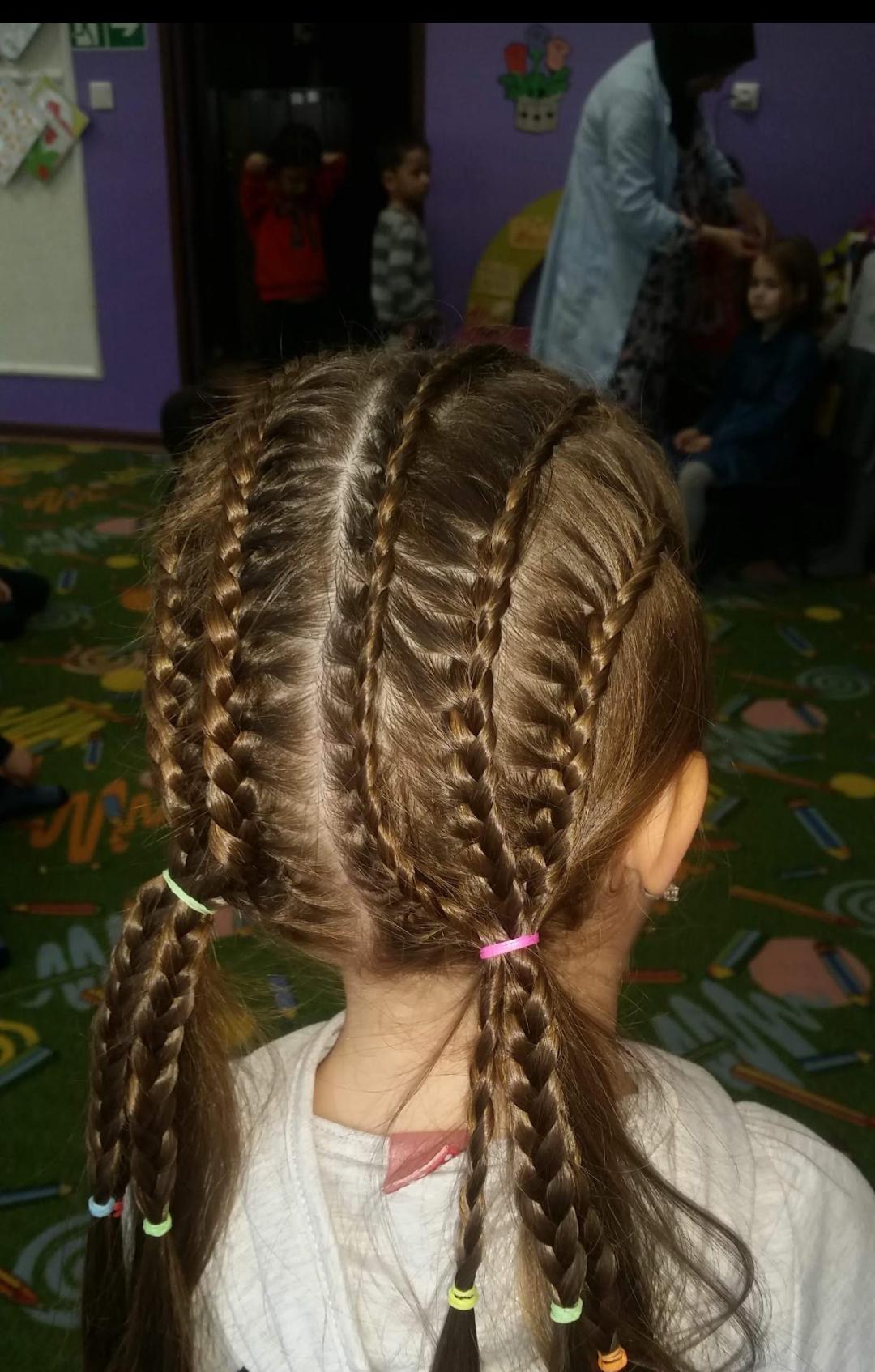 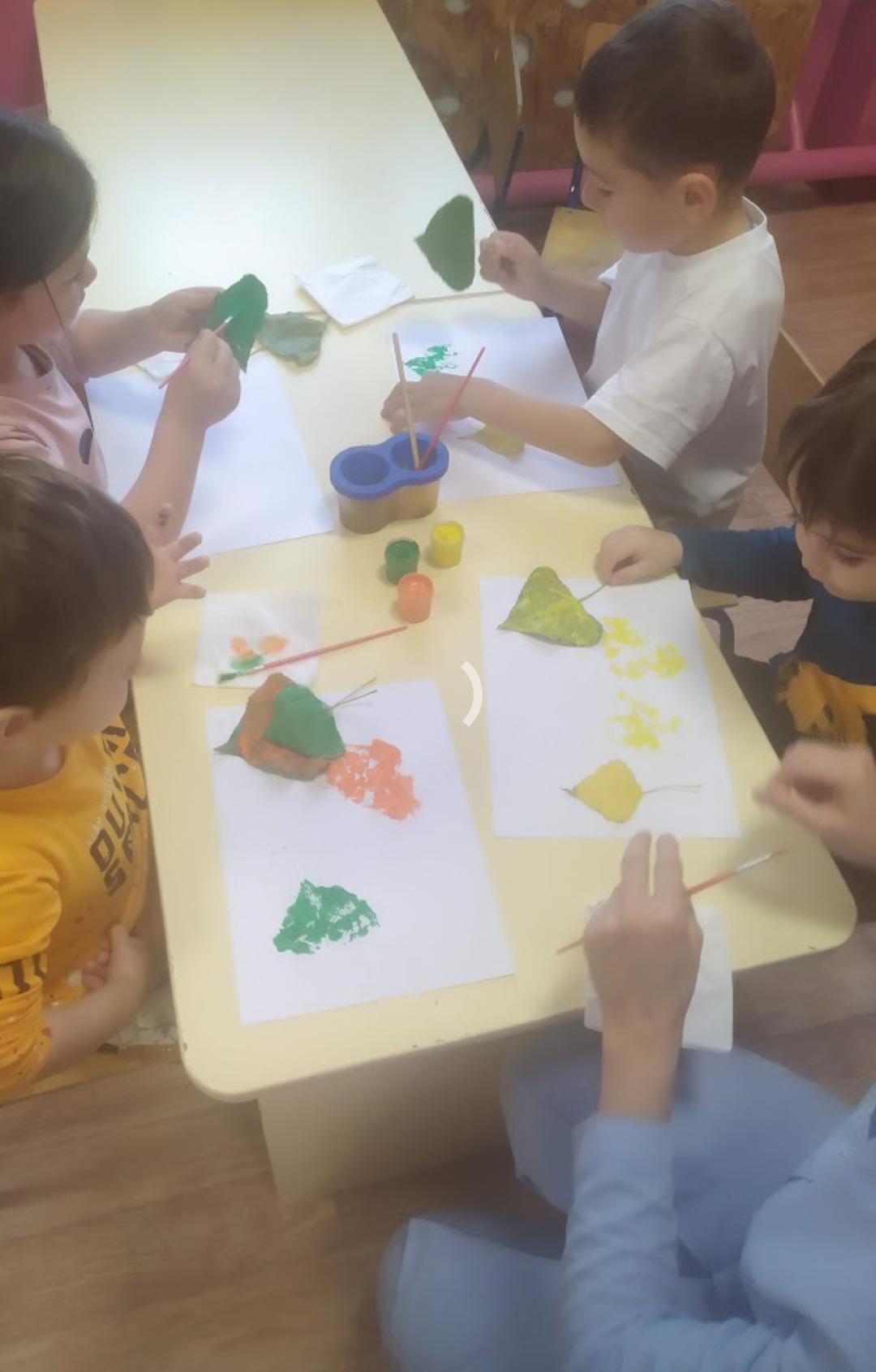 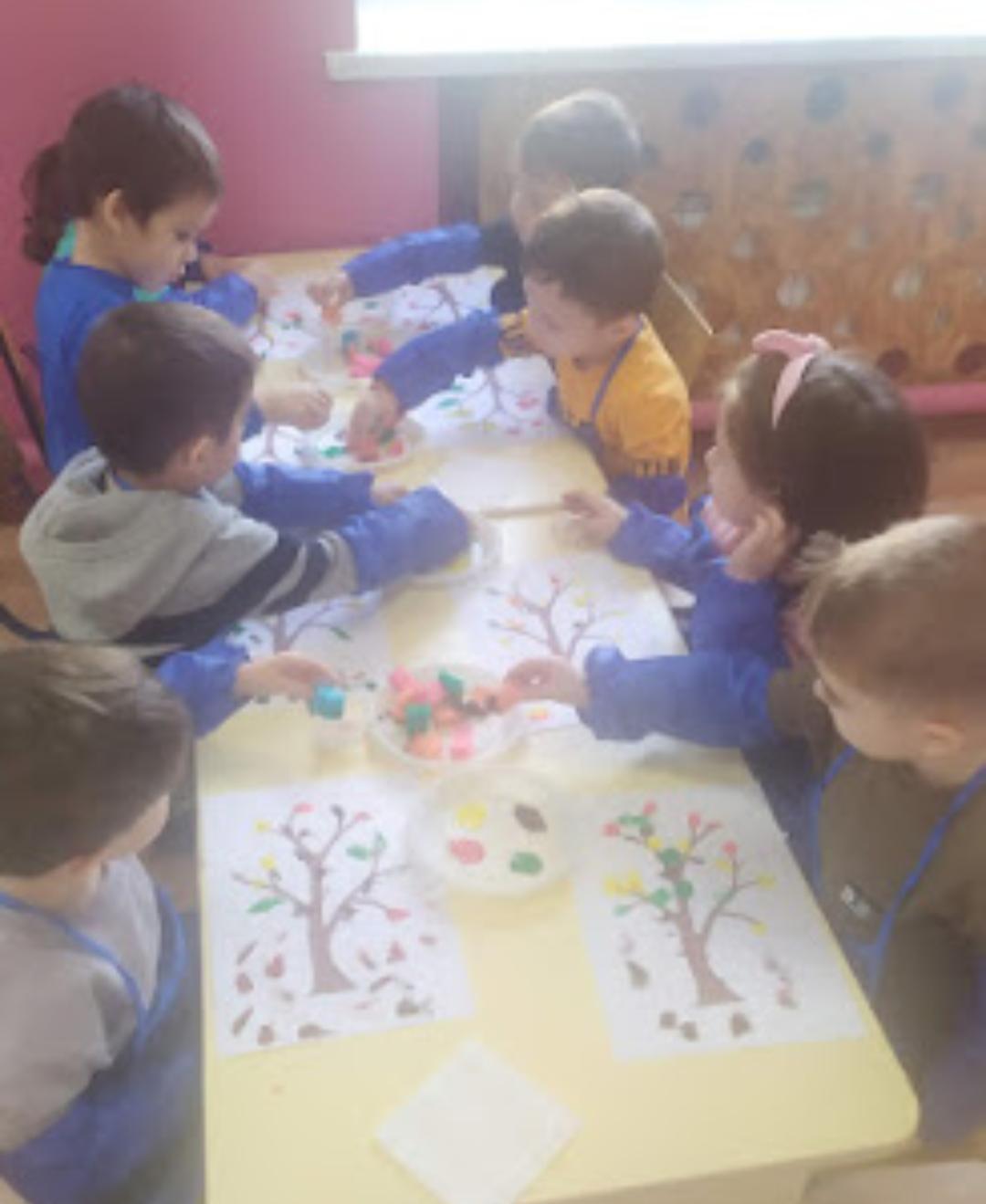 Открытые занятия,мастер классы
Мое хобби
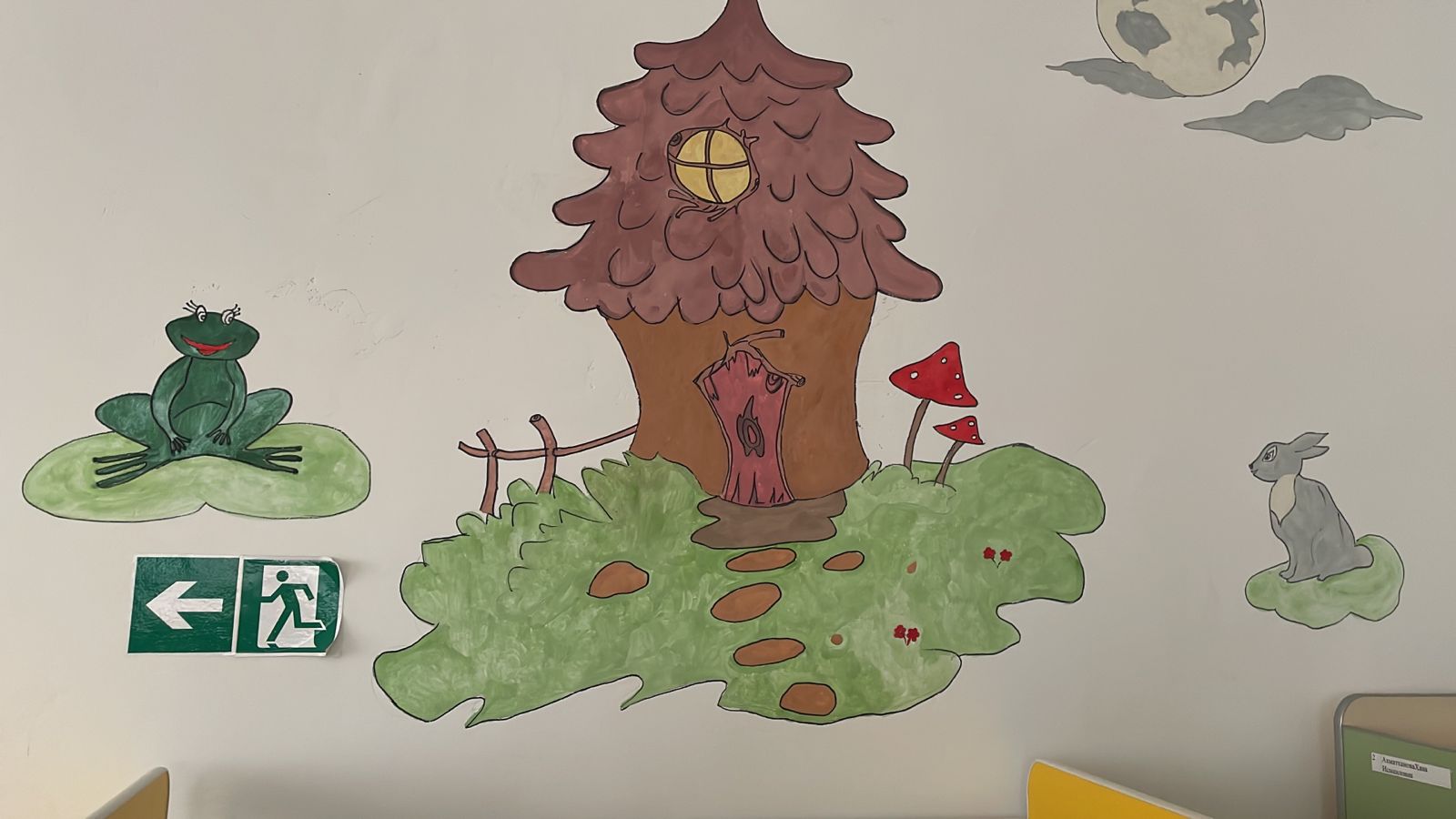 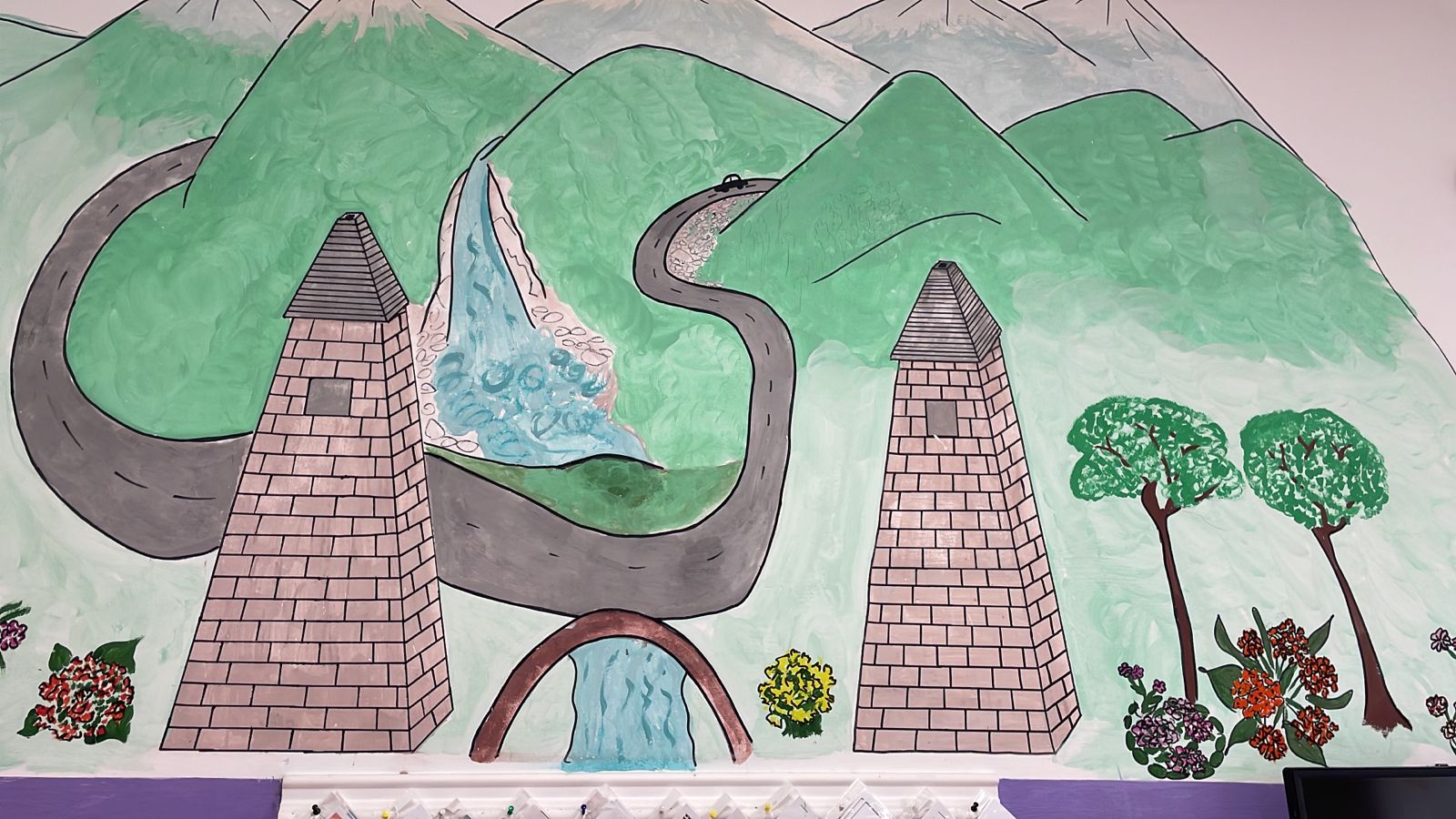 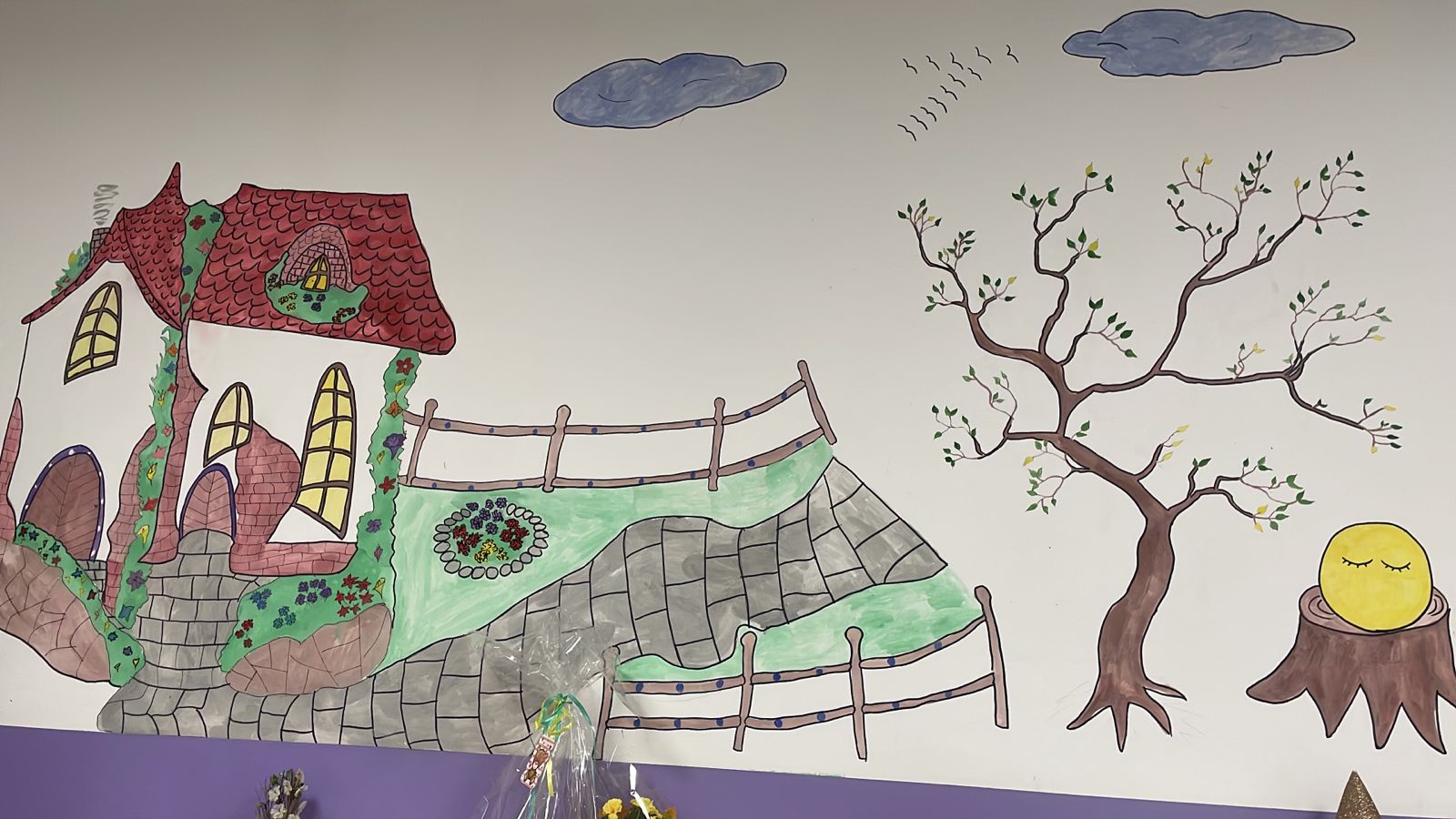